ICUDDR & ISSUP WEBINAR 15/6/2021
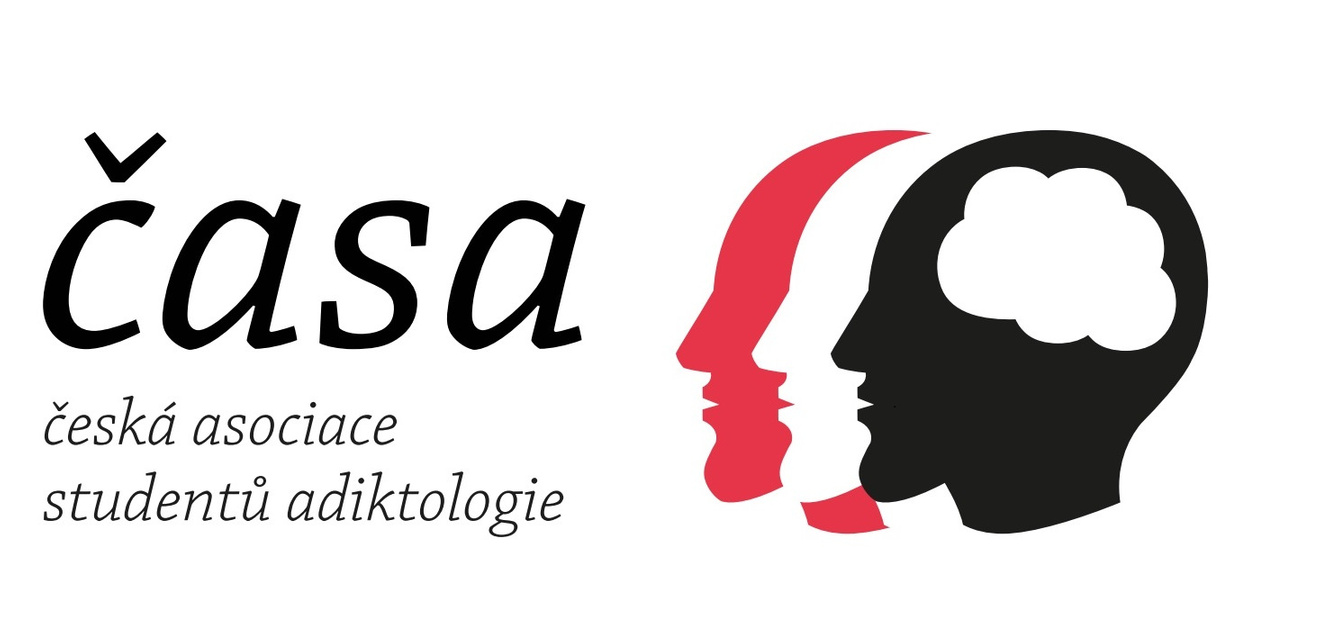 Forming a Student Professional Network
A Case Study Czech Republic
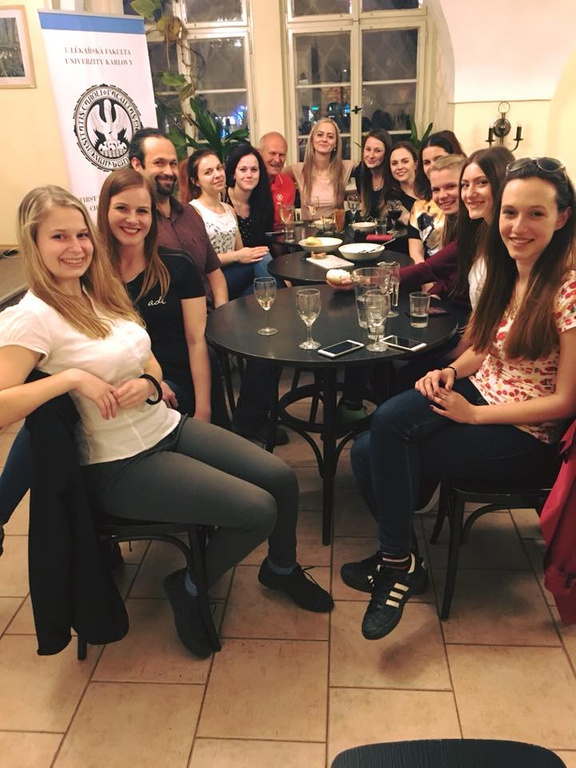 Anna Volfová
Department of Addictology, Charles University, Prague
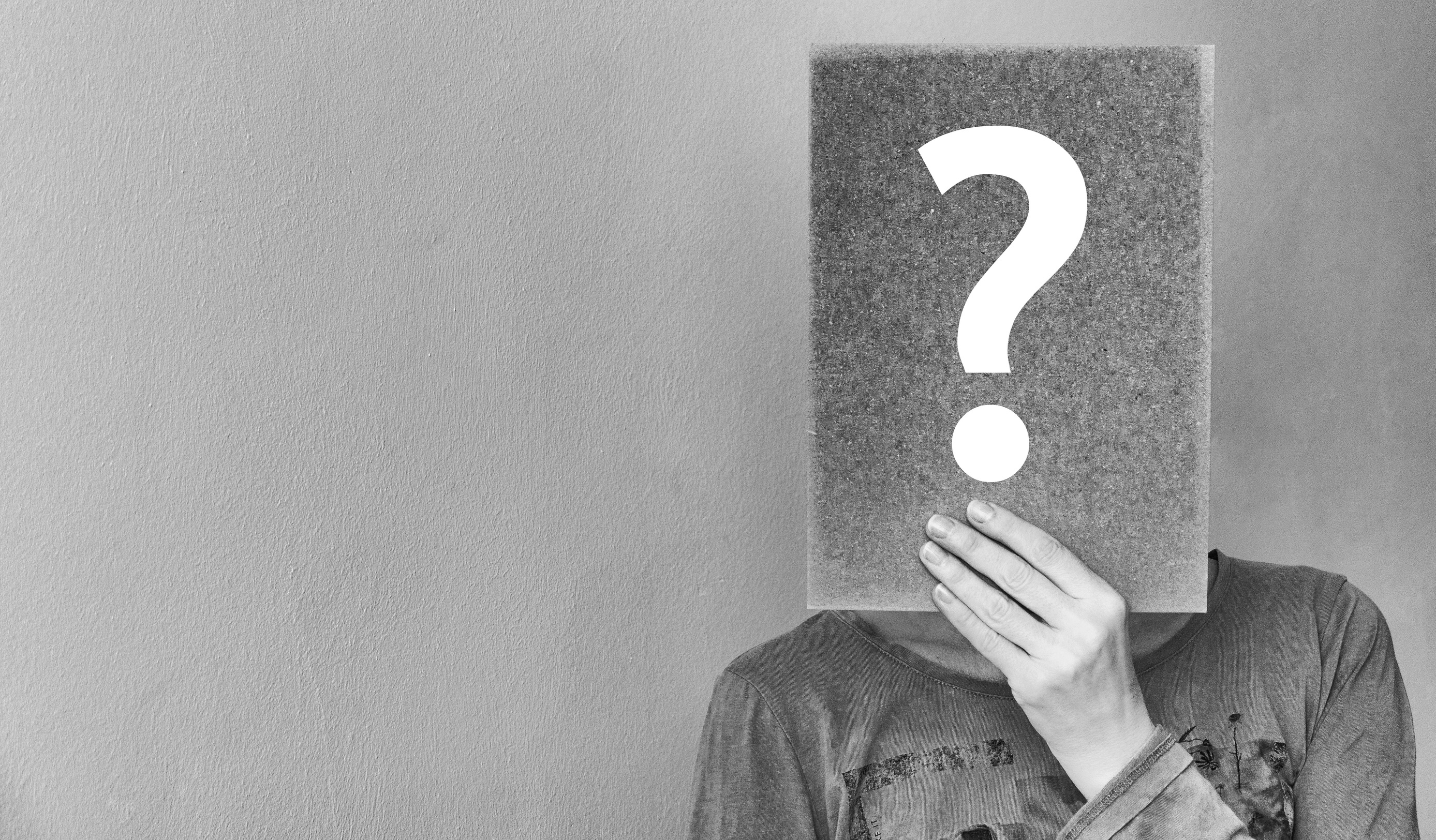 How students can work together to form a professional network?
6
Developing and supporting a student network is worth it!
You will always find a few students motivated to do big things!
You will always find teachers to support good things!
Take-home messages
A good example of a student network is in Czechia :)
The quality of a program grows with the activity of students!
The motivation to publish grows when social support via a student network works!
Czech
Association of
Addictology
Students
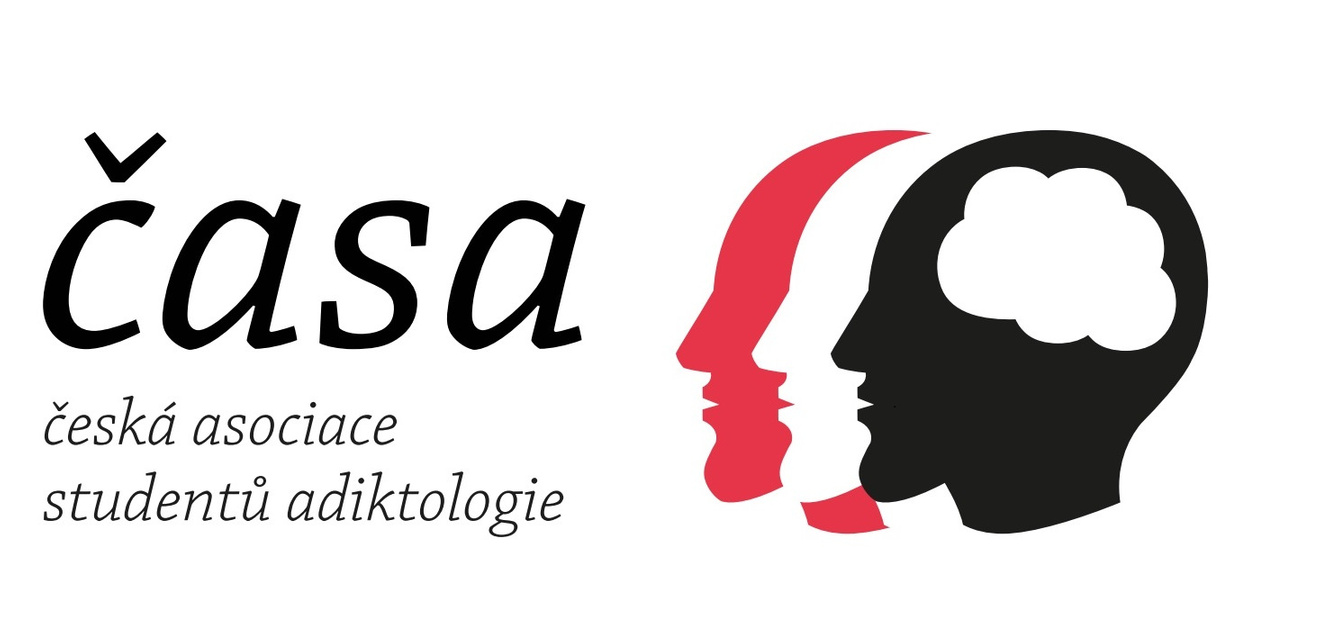 March 2015
ENERGY TO GO THROUGH THE FORMAL PROCESS
A FEW ENTHUSIAST STUDENTS
A SUPPORTING SUPERVISOR/TEACHER
Studying their second year bachelor´s degree
With a vision, seeing the power of student networking, giving advice
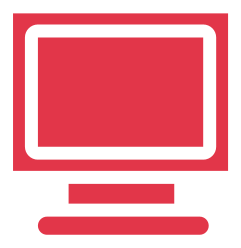 Registering the student network as a regular non-profit body with its legal subjectivity
WHAT HAPPENED?
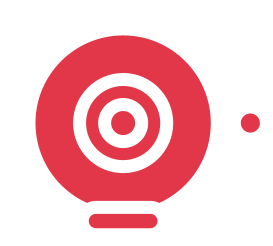 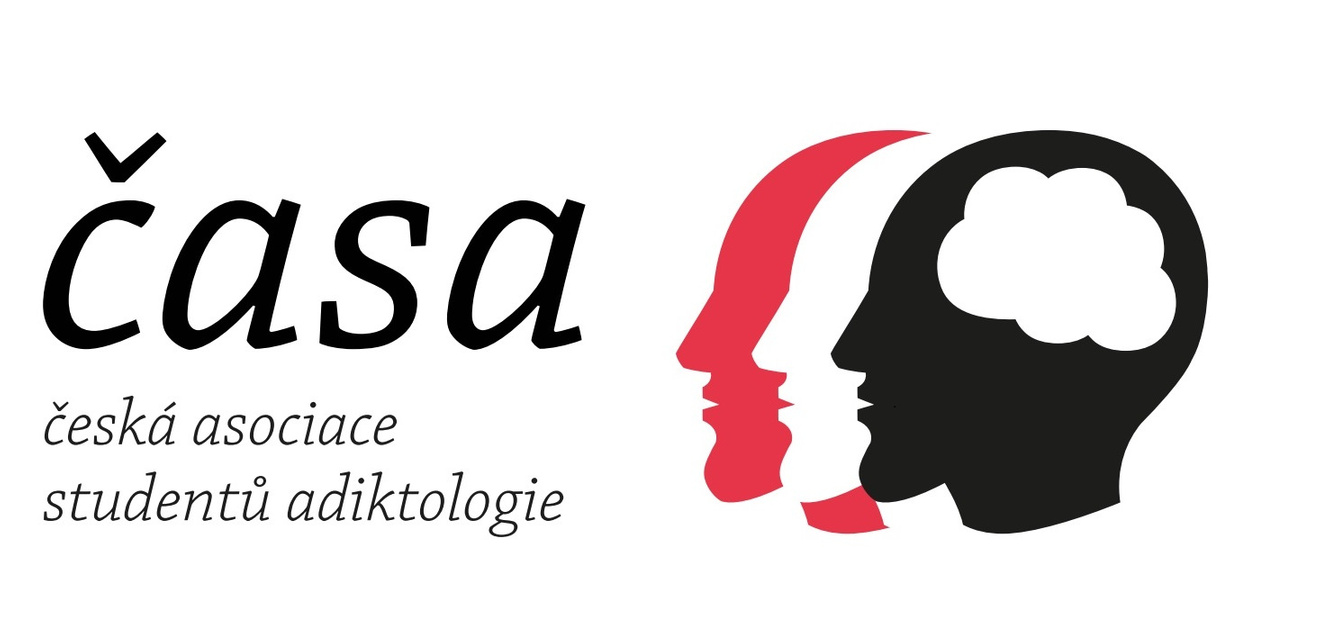 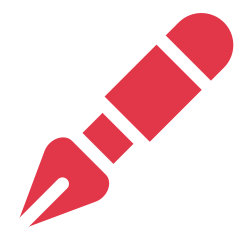 1
2
3
4
5
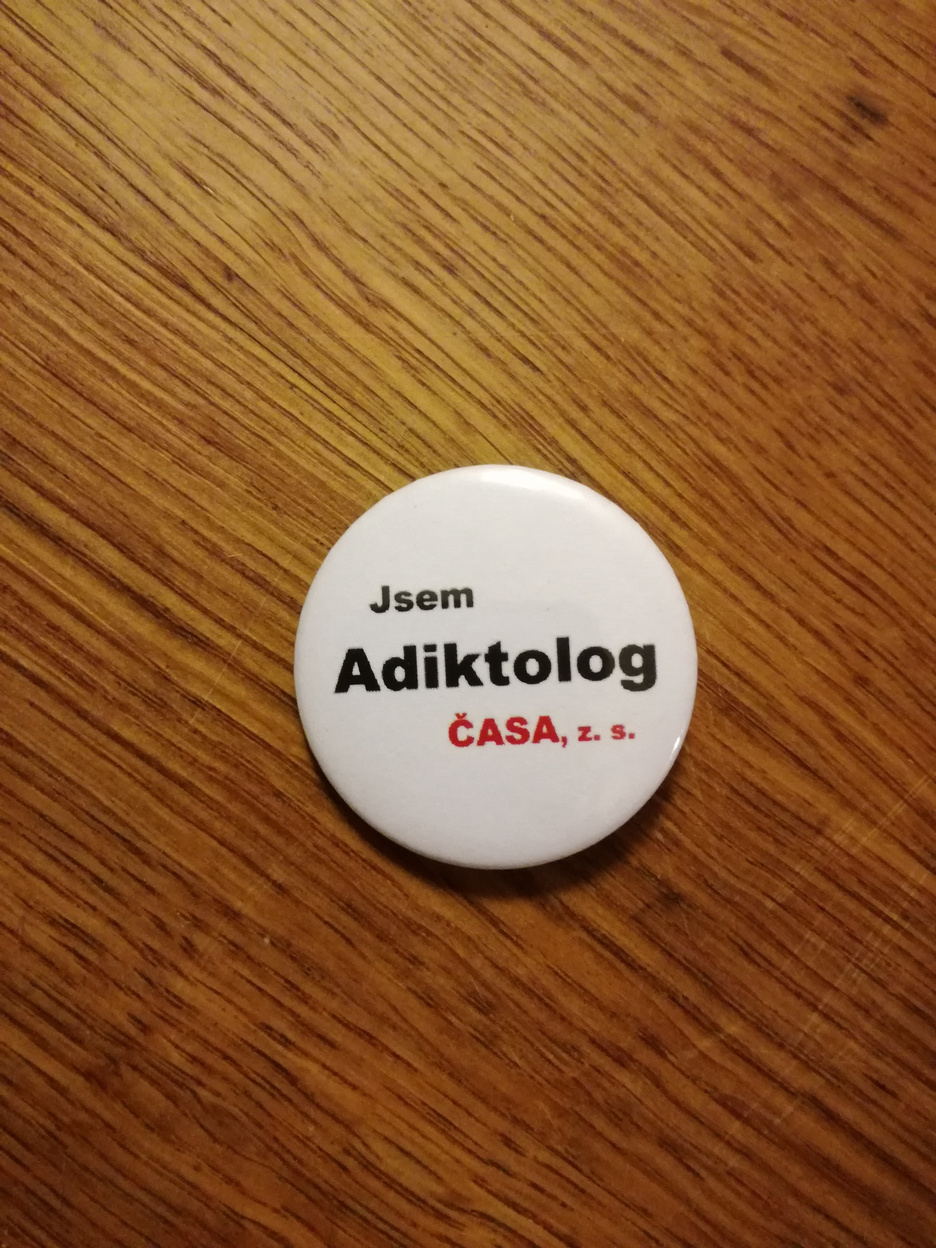 Strengthening competencies
Building relationships
Interdisciplinary cooperation
Quality improvement
Creating opportunities
The main benefits identified
organising hundreds of events and sessions, communication, leadership, cooperation
in the field, with classmates, other students, with the institution
together events, mutual learning, fullfilling the plurality principle, broadening knowledge, making a good basis for future work
study programs, teaching techniques
job opportunities, experience makers, conference contributions, mobility support
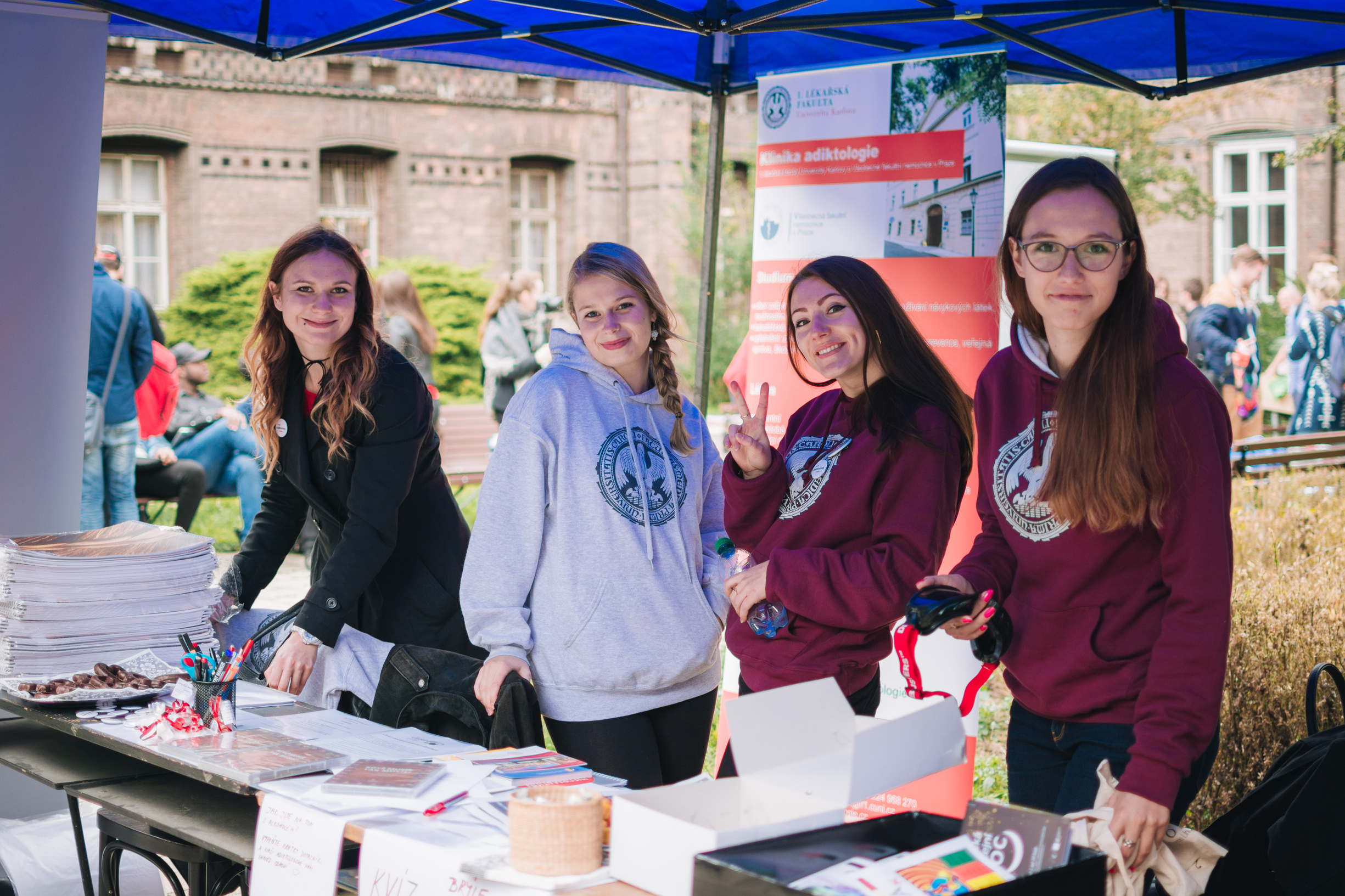 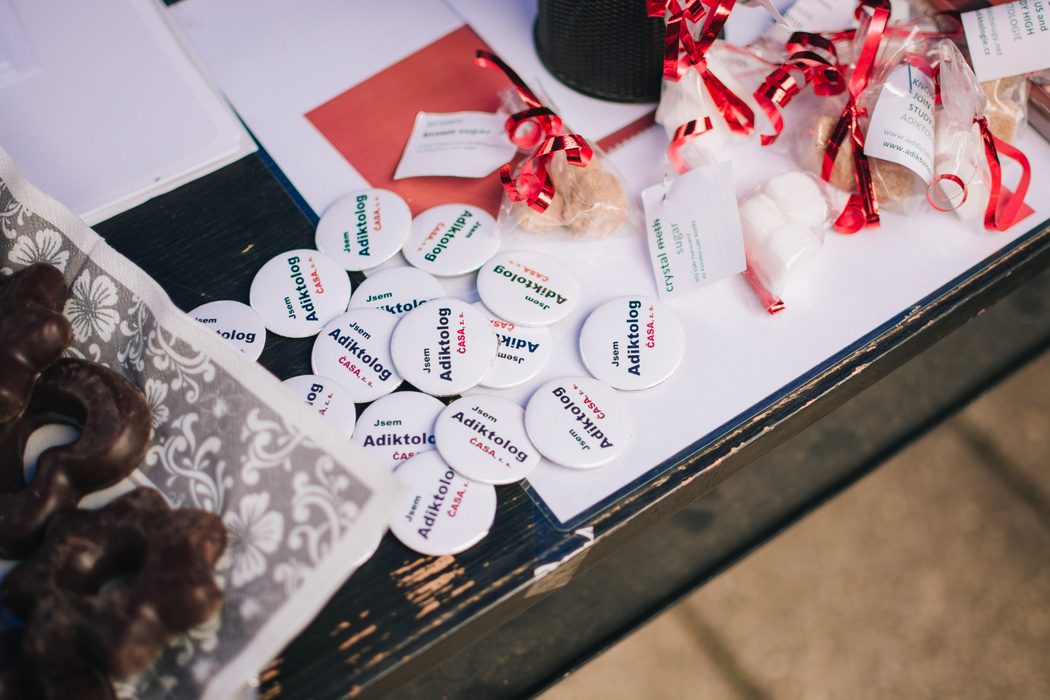 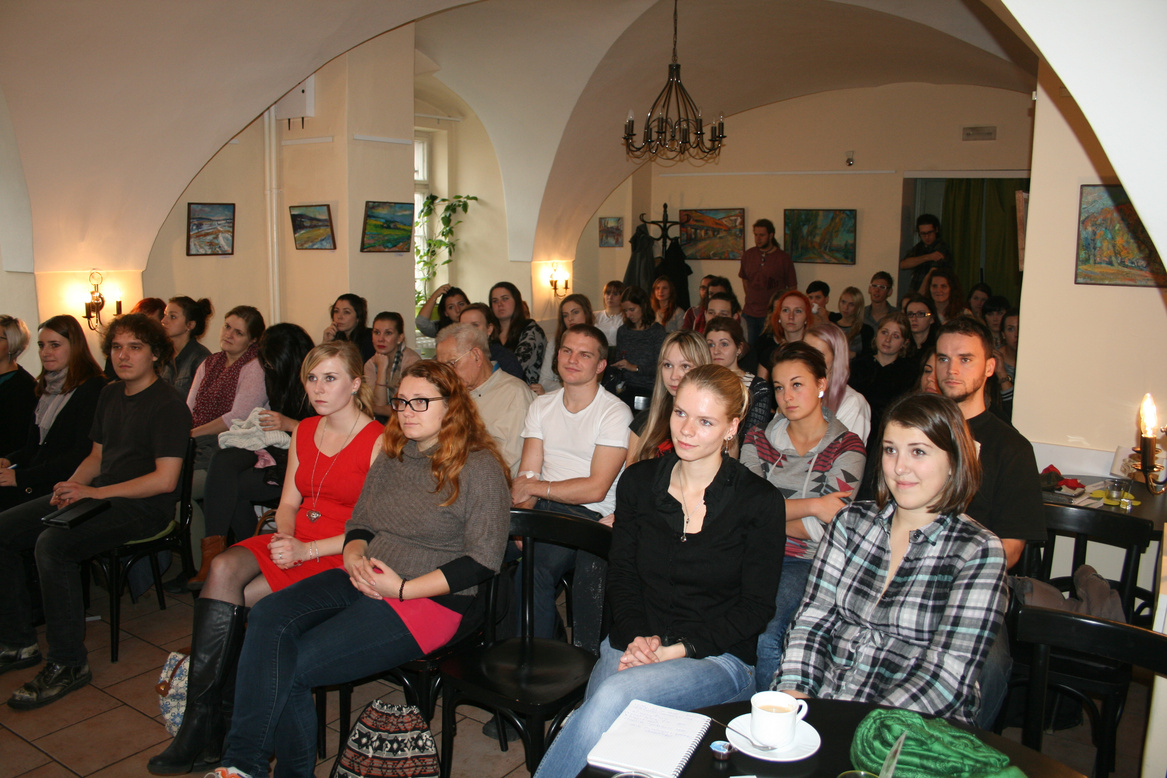 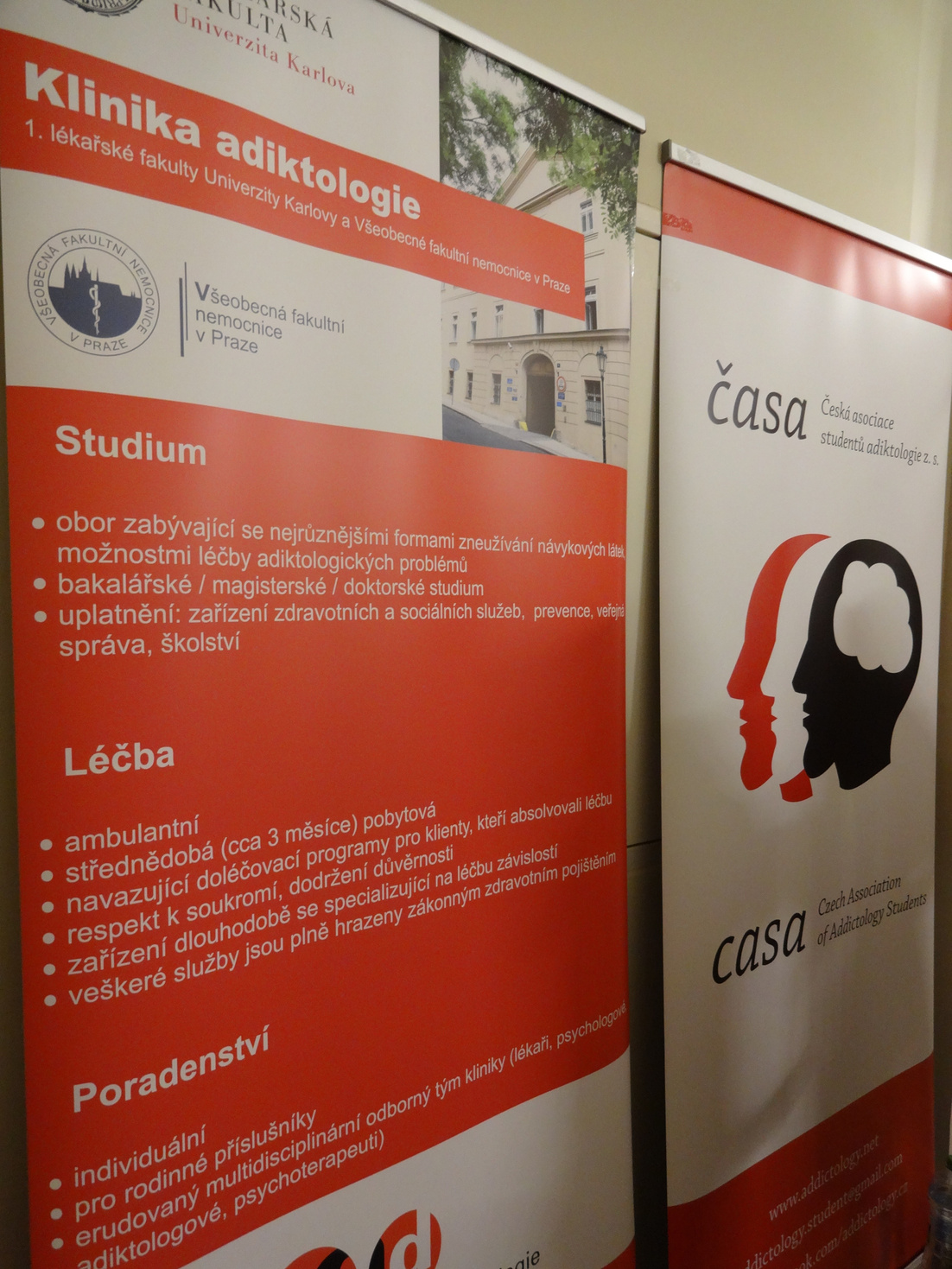 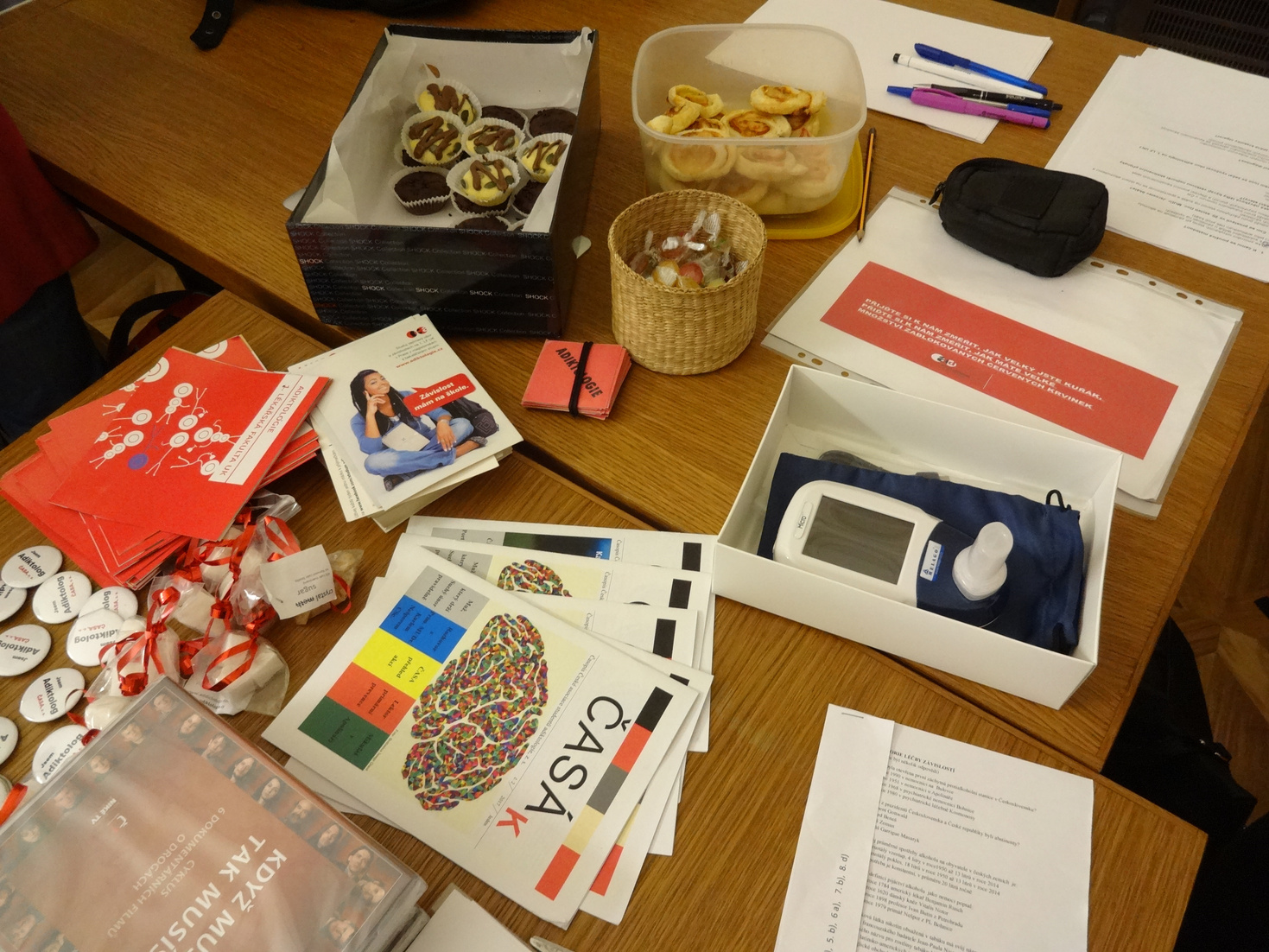 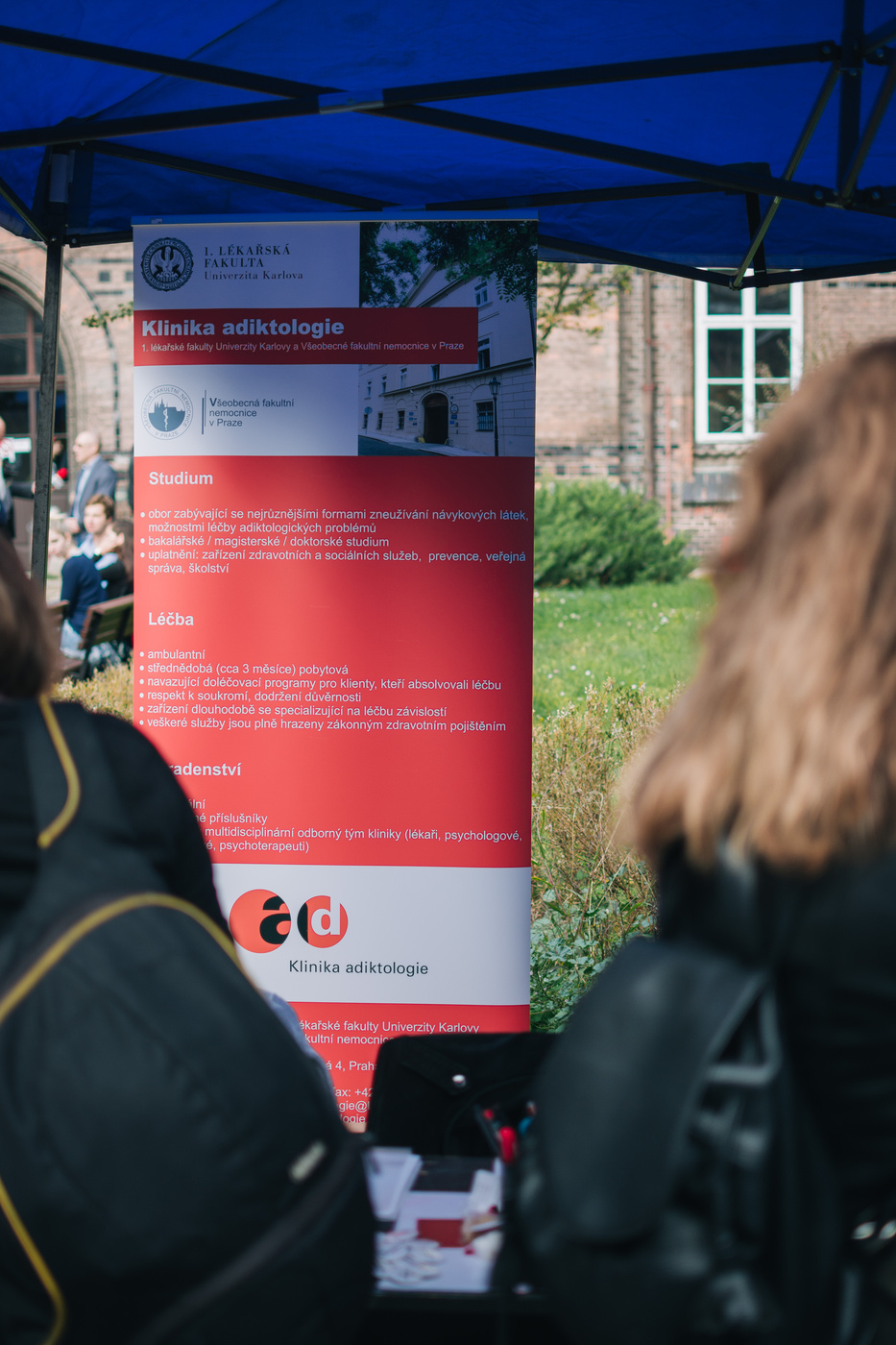 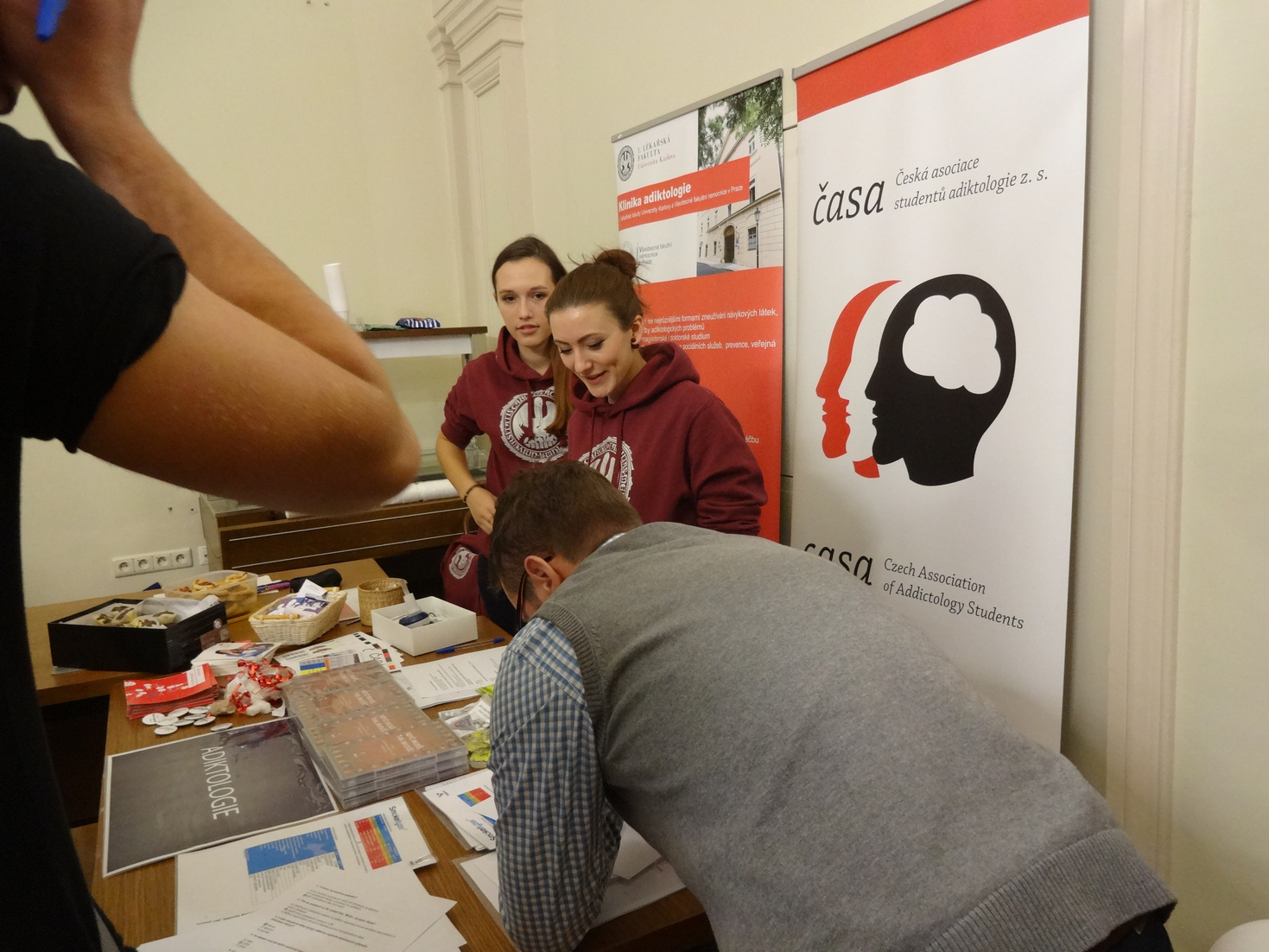 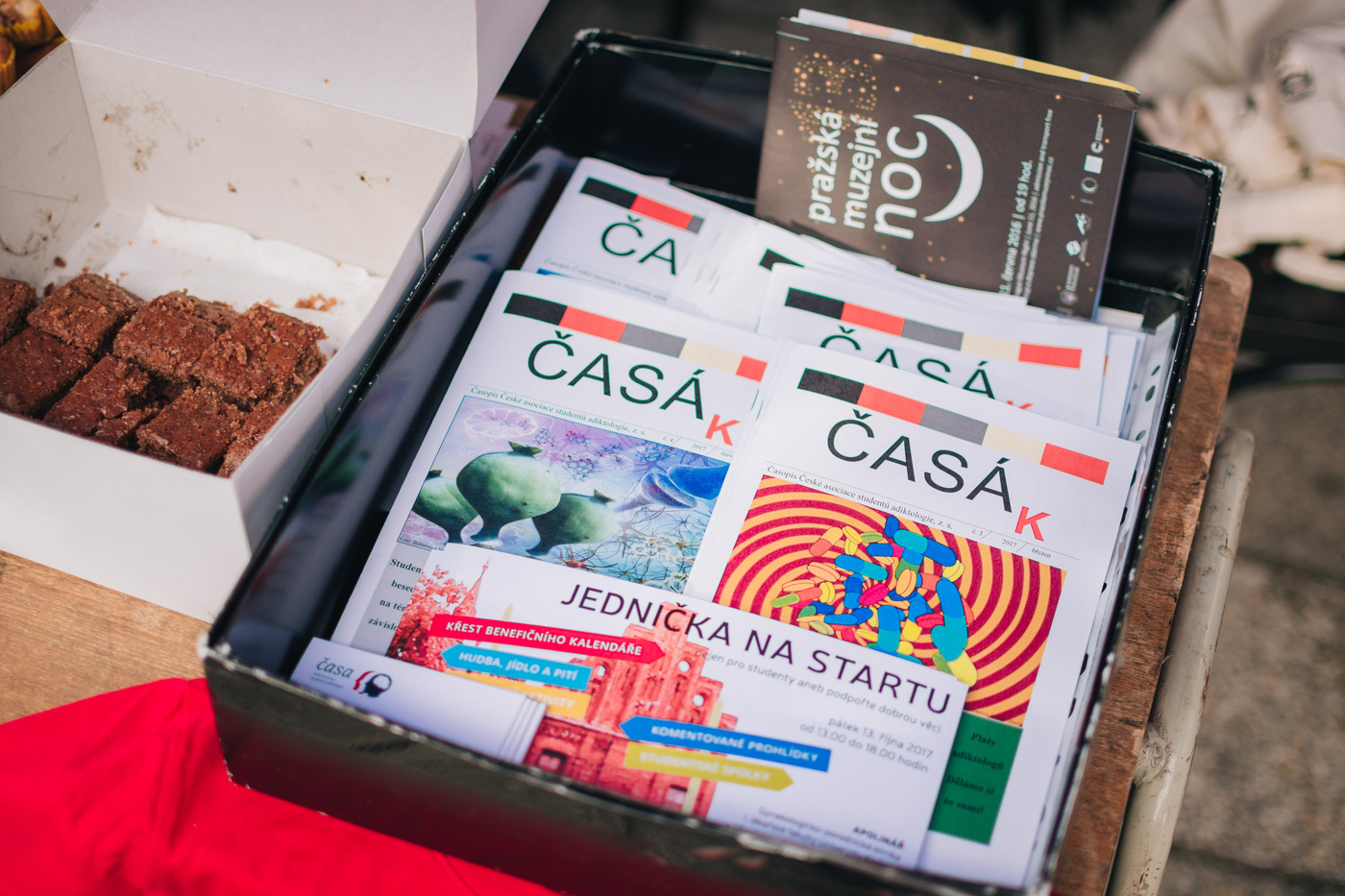 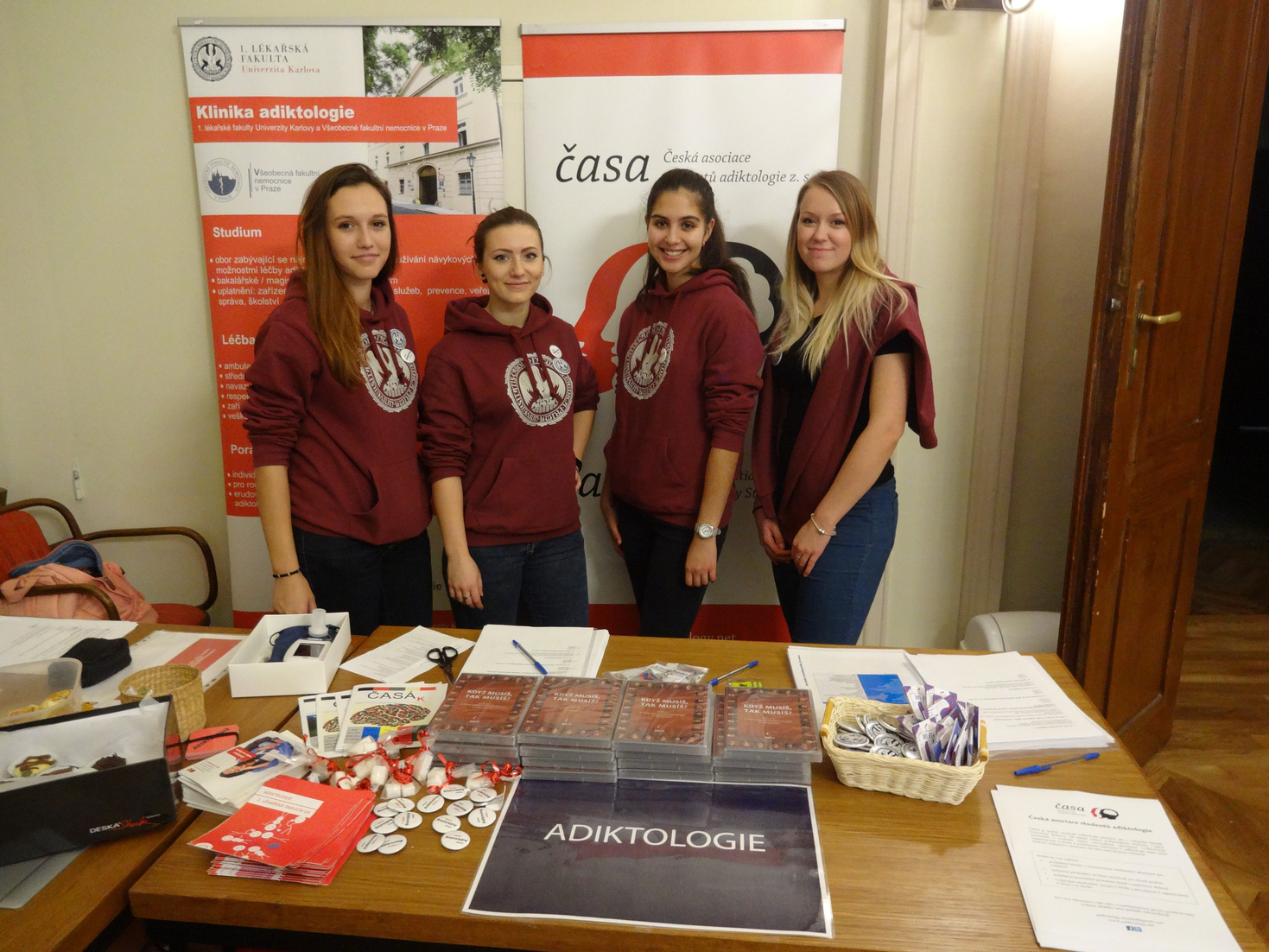 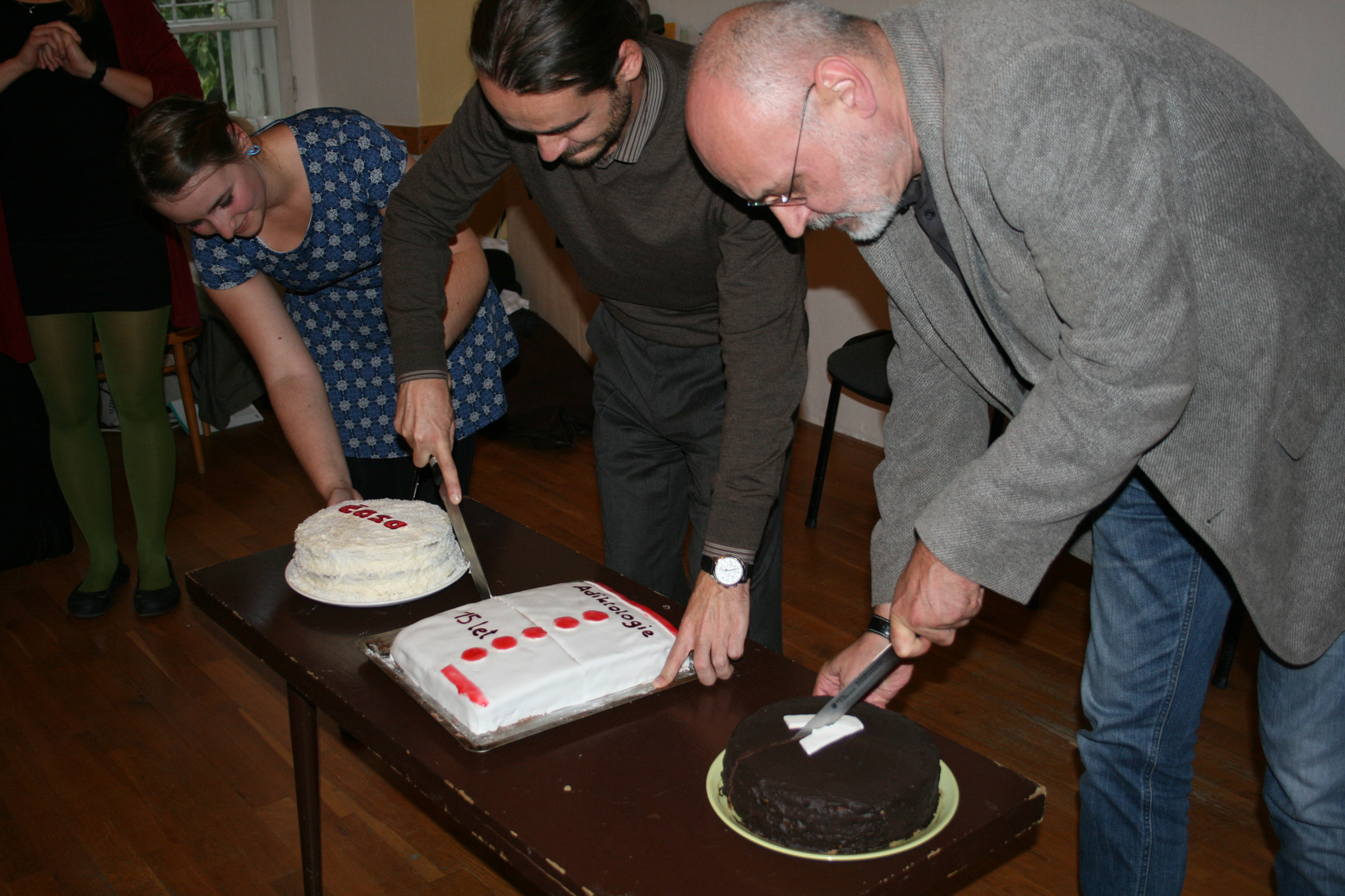 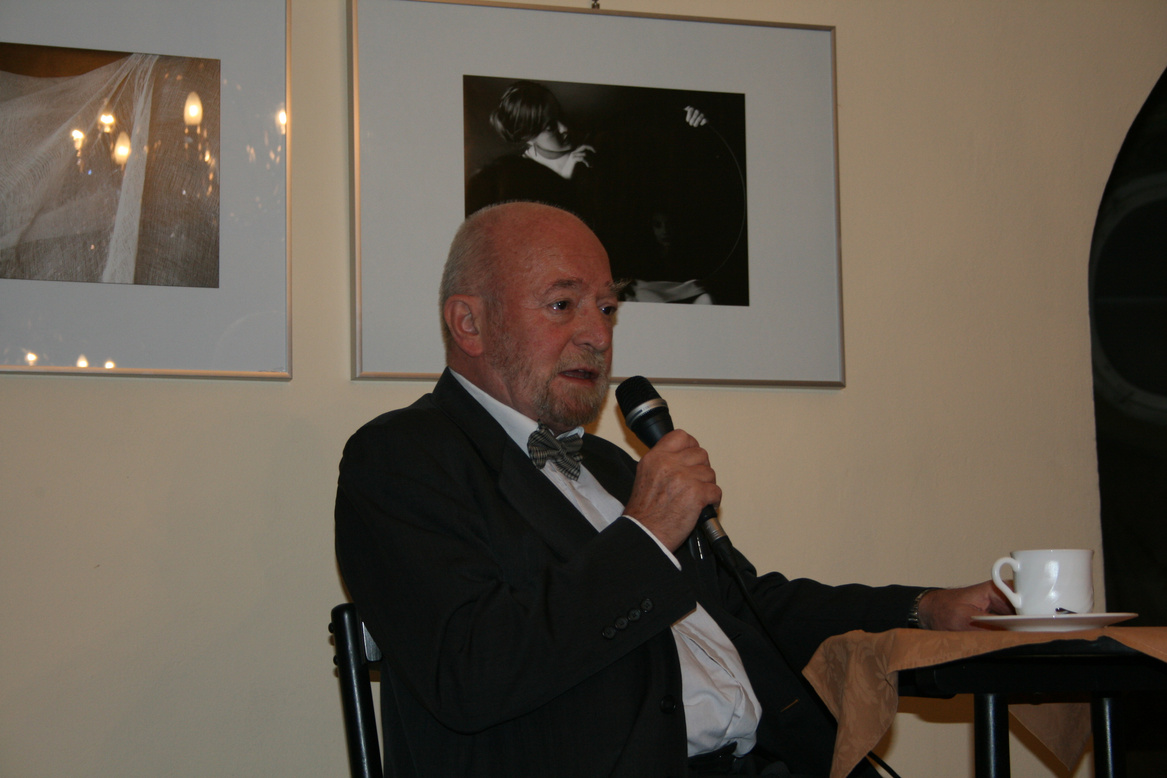 How students can work together to form a professional network?
How can teachers work together to support students in their progessional growth?
To sum up
YOU WILL ALWAYS FIND A FEW STUDENTS MOTIVATED TO DO BIG THINGS
YOU WILL ALWAYS FIND TEACHERS TO SUPPORT GOOD THINGS
THE QUALITY OF THE FIELD GROWS WITH THE ACTIVITY OF STUDENTS
01
Seek them!
It´s worth the time!
Go for it!
What to keep in mind
02
03
Thank you!
anna.volfova@lf1.cuni.cz
www.facebook.com/addictology.cz
www.addictology.net